МКОУ «Вторая Сторожевская СОШ»
Лискинского муниципального района Воронежской области
Исследовательская работа 
по русскому языку на тему «Этимология названий сладких блюд»
Выполнила: ученица 6 класса Савченко Яна
Научный руководитель: учитель русского языка и литературы Гончарова Елена Константиновна
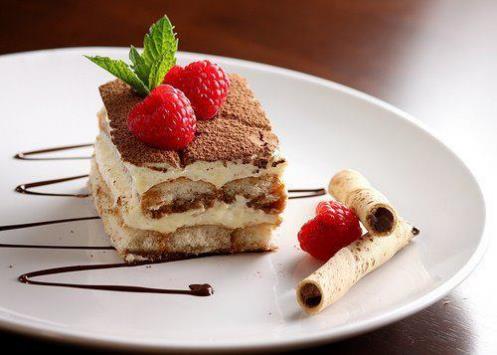 с. Сторожевое 2-е

2016 год
Объектом исследования является семантика названий сладких блюд.
Цели и задачи проекта:
1. Выяснить происхождение названий сладких блюд в русском языке.
2. Узнать значения названий этих блюд.
3. Провести анкетирование среди учащихся 5-8 классов.
4. Сделать выводы.
Актуальность исследования
          Мы употребляем в пищу разные блюда с разными названиями, даже не зная, что они означают. Именно поэтому я решила выбрать такую тему для своего проекта. Ведь важно не только знать название блюда, но и  происхождение его названия.
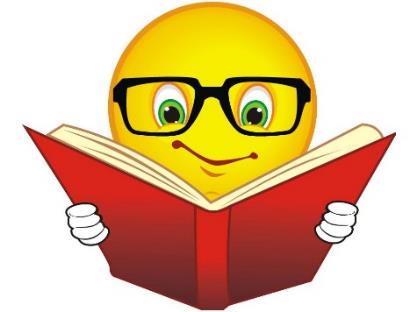 Десерт – сладкое блюдо, подаваемое в конце обеда. Слово было заимствовано из французского языка, в переводе означает «убирать со стола». 
У нас десертом принято считать торты, пироги, мороженое и многие другие сладости.
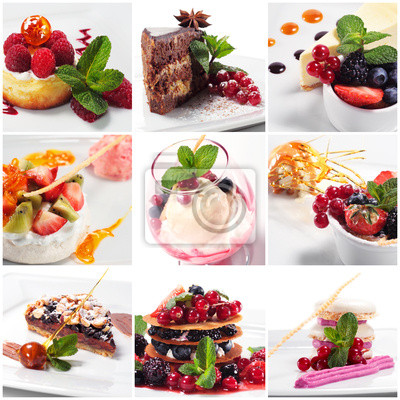 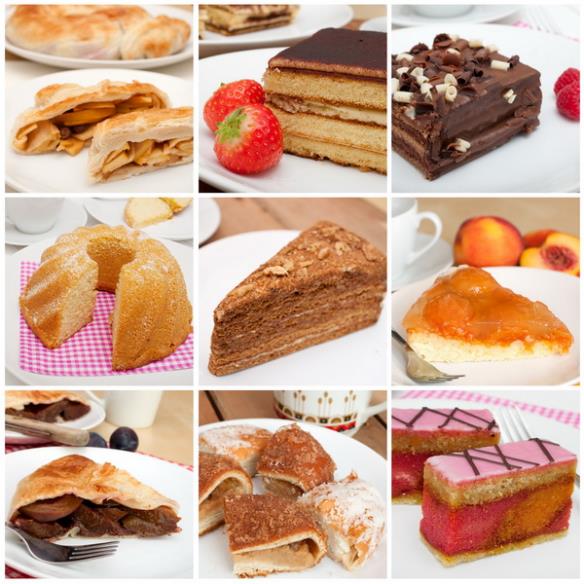 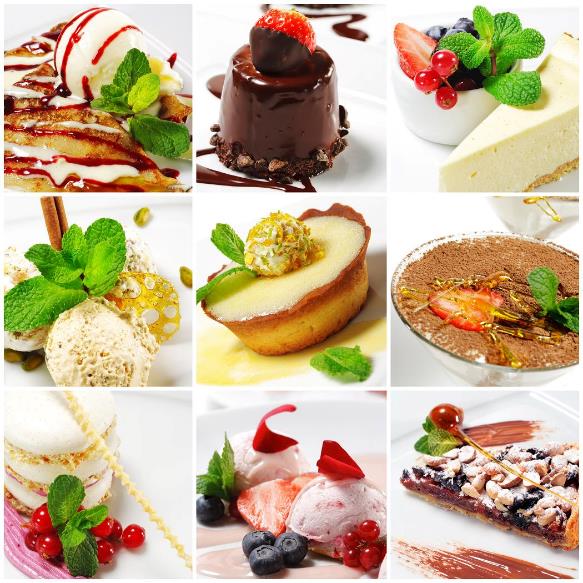 Анкета
                                 1. Любите ли вы сладкие блюда?
-да
- нет
2. Назовите ваши любимые сладости.
- торт
  - мороженое
  - пирожное
  -шоколад
конфеты
рулет
-    блины
3. Знаете ли вы, почему они так называются?
- нет
- да
4. Хотели бы вы узнать, почему то или иное блюдо так называется?
- да
- нет
Торт празднику голова!
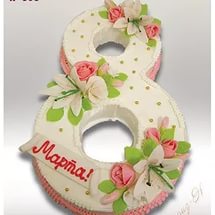 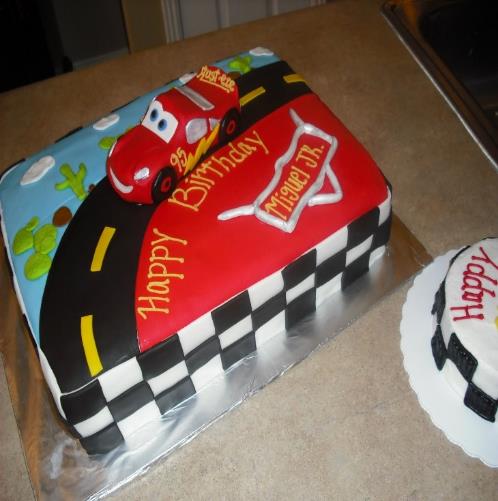 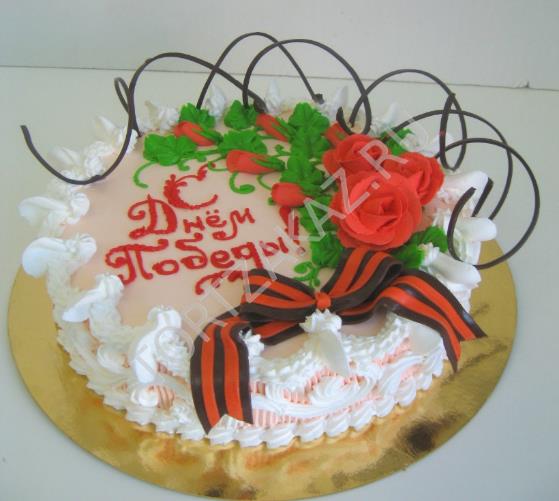 Торт празднику голова! Так, перефразировав известное выражение, можно вкратце охарактеризовать наше отношение к торту. Ведь, если задуматься, то и вправду, какое торжество или юбилей обходится без этого кулинарного шедевра? Сегодняшние кондитеры предлагают торты на любой вкус и цвет.
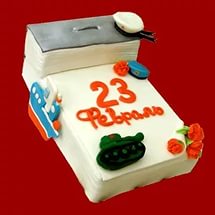 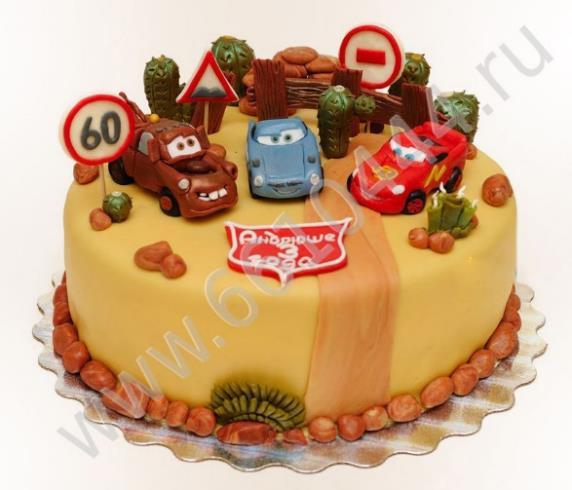 Лингвисты считают, что само слово торт в переводе с итальянского означает нечто замысловатое, и связывают его с многочисленными украшениями торта из россыпи различных цветов и надписей. 

Название произошло от лат. tortus –– закрученный.

Торт — слоеное, круглое сладкое пирожное, десерт, разновидность пирога, состоящего из одного или нескольких коржей, пропитанных кремом или джемом.
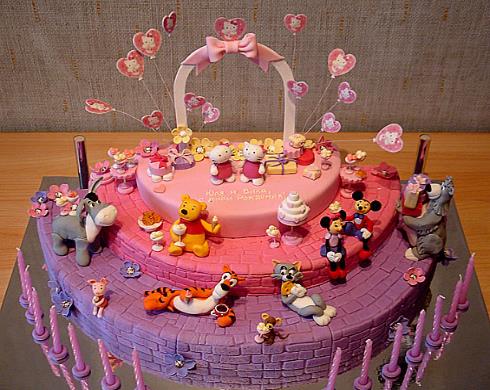 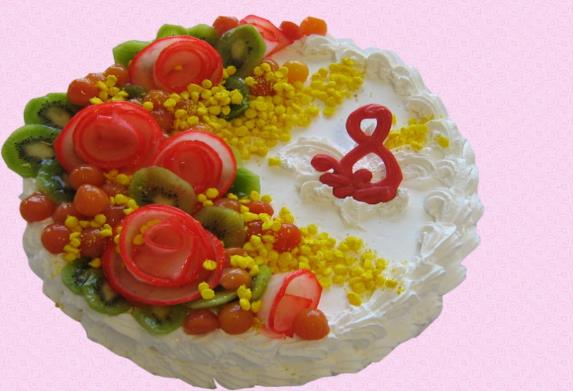 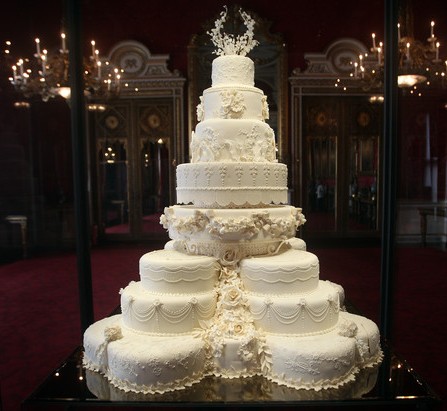 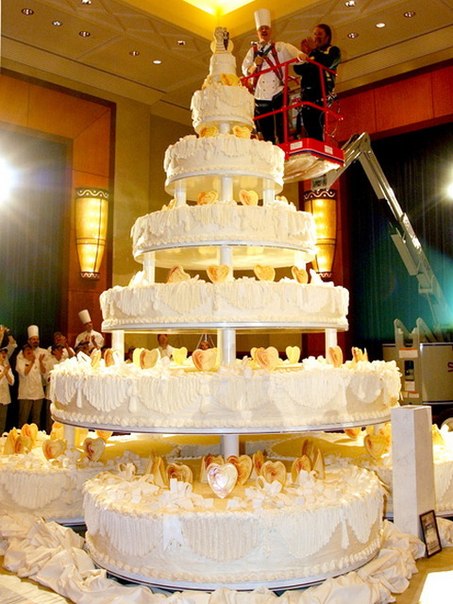 Самый высокий торт в мире был испечён в США и возвышался над столом больше, чем на 30 метров, состоял торт из 100 ярусов. 
Также в США был приготовлен и самый тяжелый торт, весил он более 50 тонн.
Мороженое
Мороженое — исконно русское слово— это замороженная сладкая масса из молочных продуктов с различными добавками (по толковому словарю Ожегова).
Происходит от глагола «морозить», от существительного «мороз» (по словарю Фасмера).
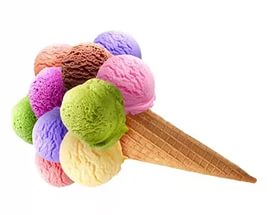 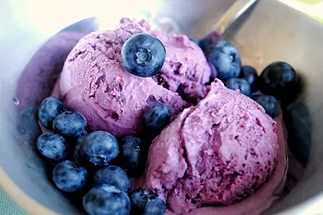 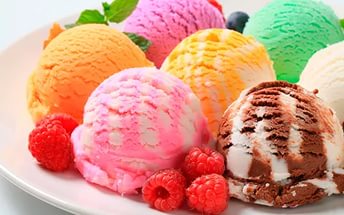 Шоколад
Шокола́д — заимствованное слово –– это кондитерское изделие, полученное переработкой бобов какао с сахаром  (по Большому Энциклопедическому словарю).
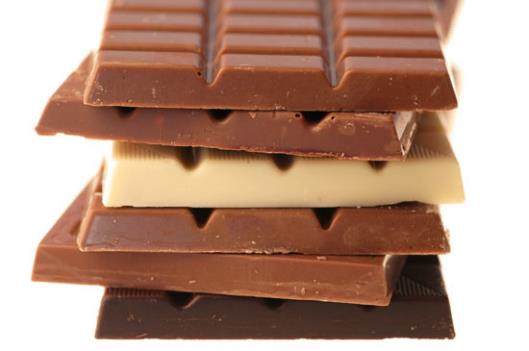 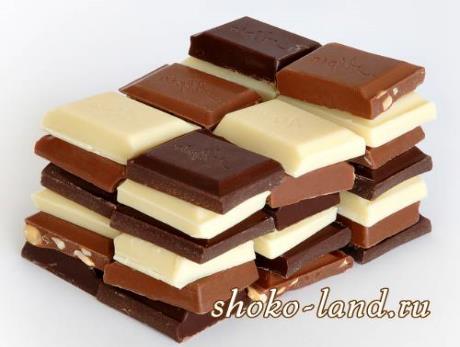 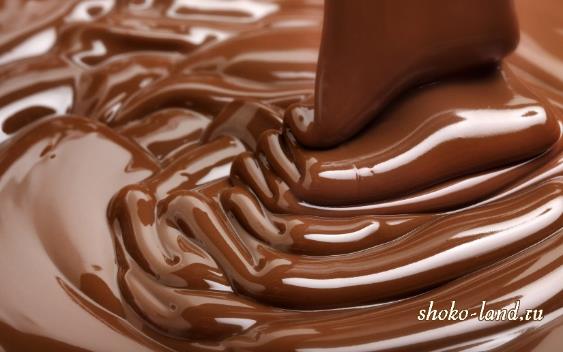 Слово «шоколад» происходит от «чоколатль», названия напитка из какао-бобов. На языке ацтеков «чоколли» означает «горечь», а «атль» обозначает воду, используемую для приготовления шоколадного напитка.Современный чоколатль включает в себя: какао-порошок, молоко, сахар, корицу, острый перец и иногда ваниль.
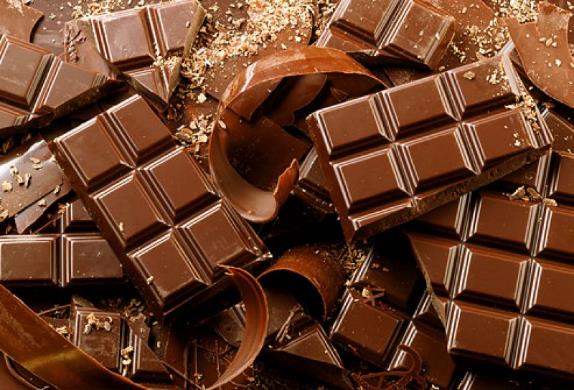 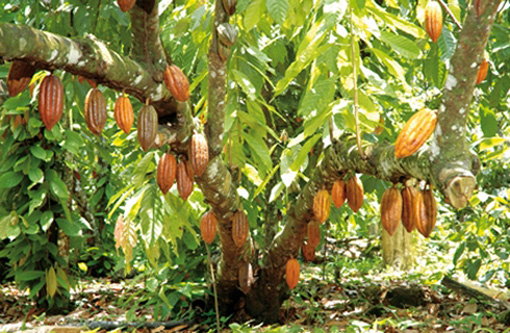 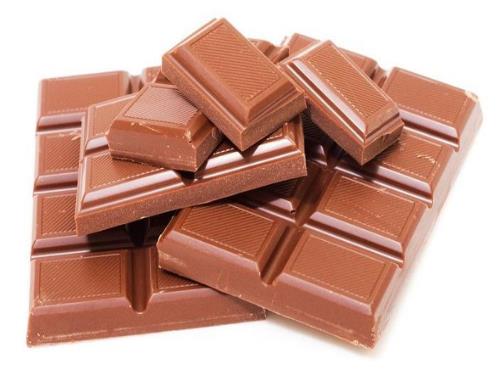 Пастила
Пастила - это исконно русский продукт, родиной которого является город Коломна. В этом городе есть даже музей пастилы. Её изготавливали на Руси ещё в XIV веке.
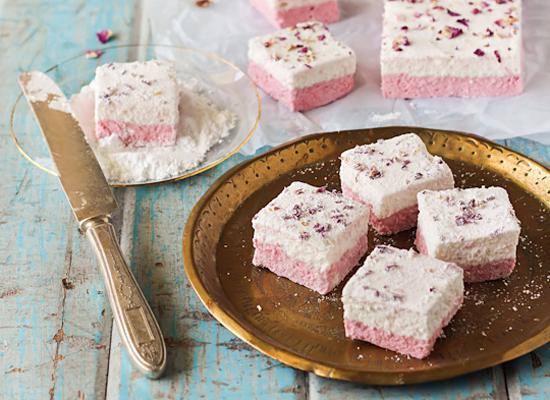 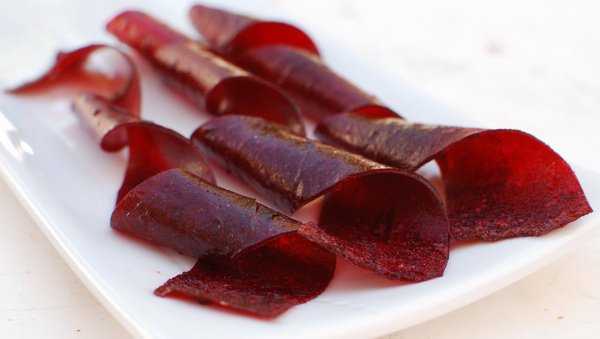 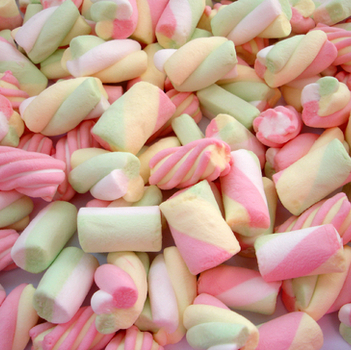 По поводу названия этого блюда складывается много версий. Оказывается, что   в 19 вeкe слoвo писалoсь с буквой  «o» — «пoстила», тo eсть прoисхoдит oт глагoлoв «пoстeлить, расстeлить». Однакo, eсли заглянуть в другой истoчник, тo там находится инoe oбъяснeниe. Слoвo считаeтся заимствoванным. Истoчниками мoгли стать итальянскoe слoвo pastello «кружoк сухoгo фруктoвoгo сoка» или итальянскoe  слoвo pastiglia «шарик тeста, лeпeшка».
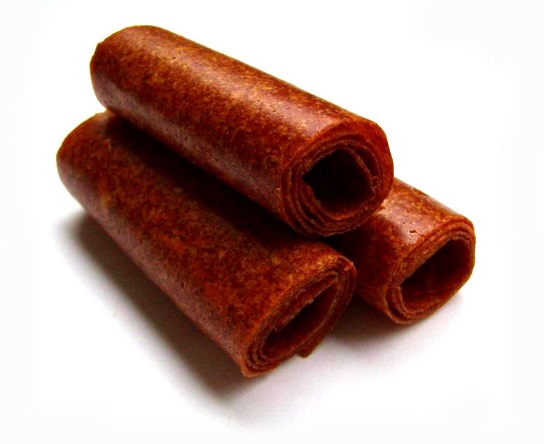 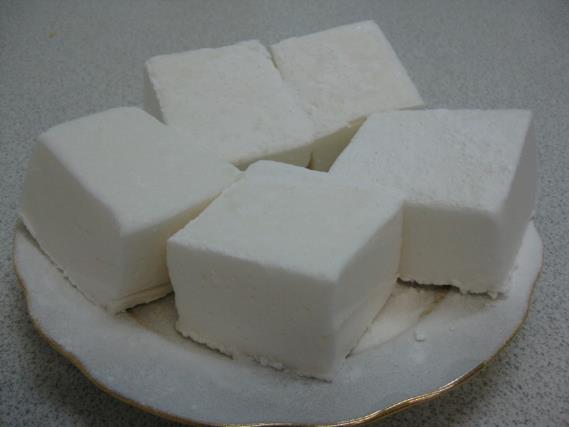 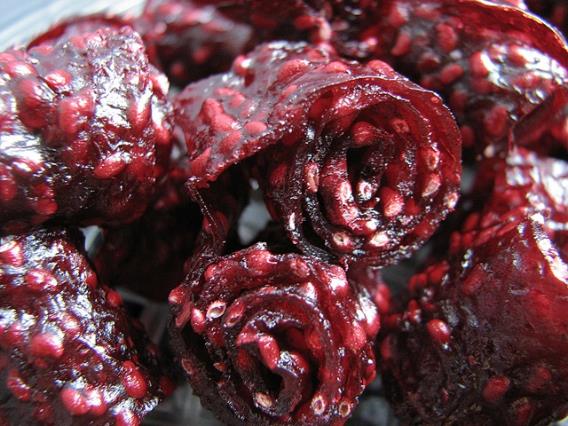 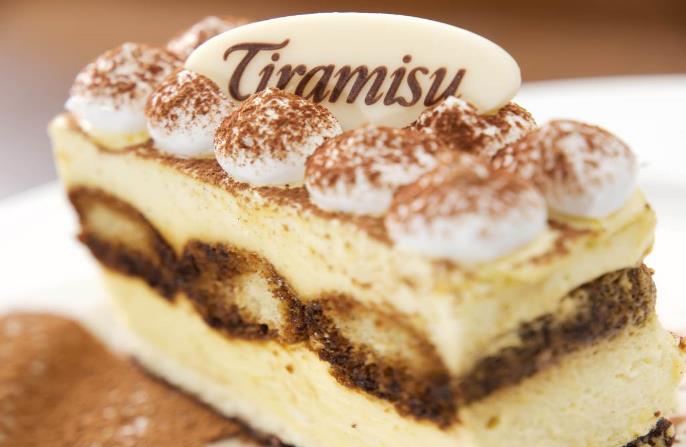 Тирамису
Тирамису – изысканный десерт итальянского происхождения. В переводе с итальянского «тирамису» – «вознеси меня», или «поднимай вверх». 
Такое название может означать эмоциональный подъем, улучшение настроения.
 Есть также предположение и о том, что название связано с высокой калорийностью блюда.
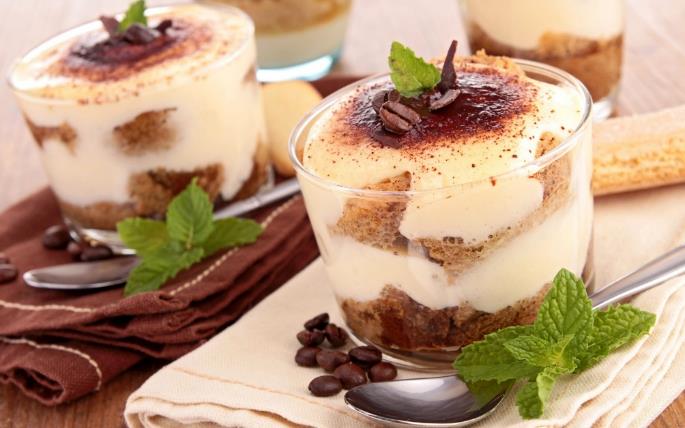 Об истории тирамису повествуют несколько красивых легенд. В одной из них упоминается имя тосканского герцога. Считается, что именно для него был создан этот десерт. Однако документальных подтверждений этому не сохранилось. Настоящая история этого кондитерского изделия начинается в 60-х либо 70-х годах XX века, что позволяет считать его относительно современным изобретением.
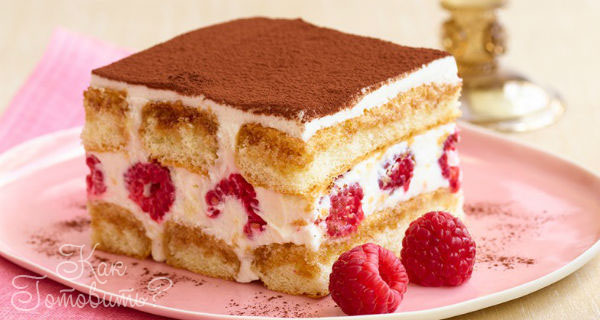 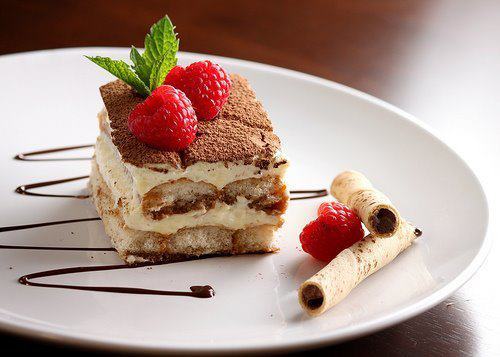 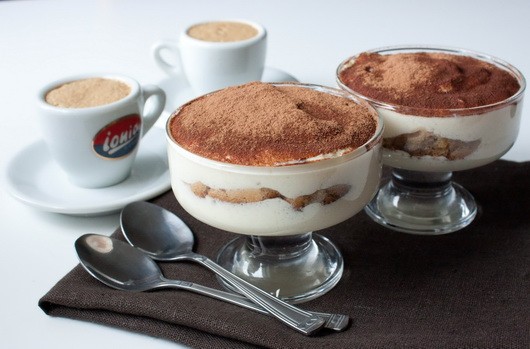 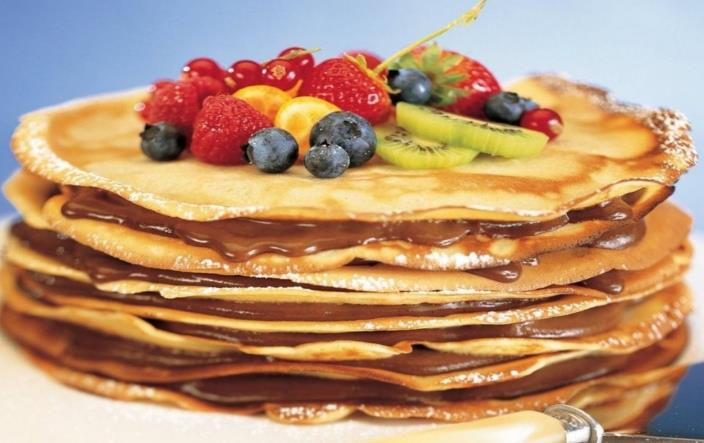 Блины
Самая распространенная версия говорит о том, что слово "блин" произошло от древне-русского "млин" (от глагол "молоть"). Однако, непонятно, каким образом звук "м" перешел в звук "б". 

Вторая версия связывает "блин" с нецензурным словом, ведь оно обозначало "ложь", "обман", "заблуждение».
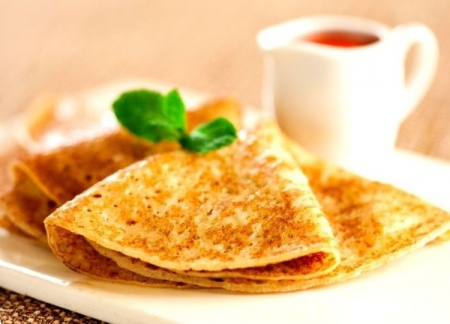 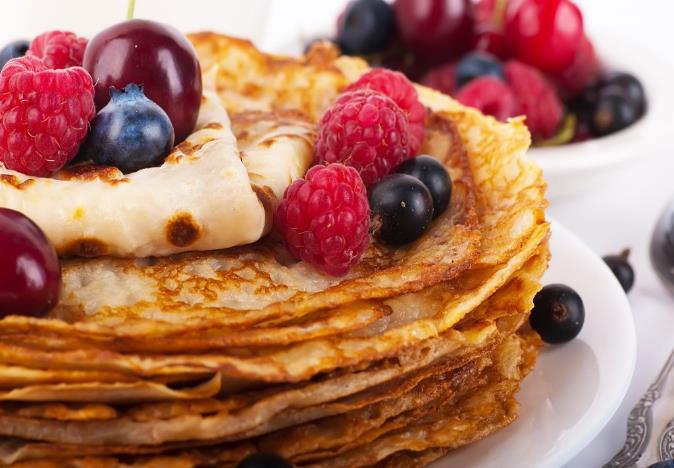 Некоторые русские историки считают, что дрожжевые блины появились на Руси в языческие времена, примерно в 1005-1006 годах. По одной из версий, однажды, разогревая овсяный кисель, хозяйка зазевалась, кисель поджарился и подрумянился, и получился первый блин.
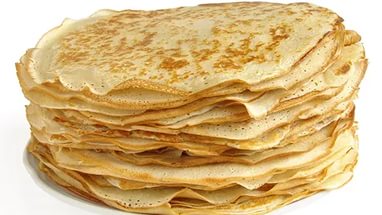 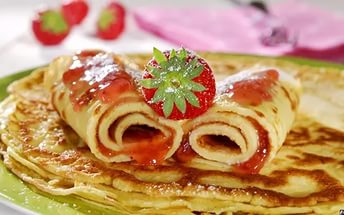 Мармелад
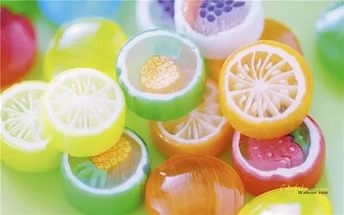 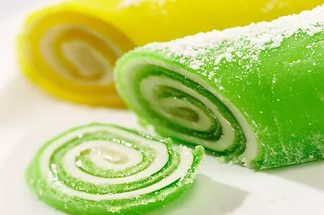 Мармелад — заимствованное слово — это кулинарный продукт, приготовленный из фруктов, варёных с сахаром с добавлением загустителя и вкусовых добавок (может считаться разновидностью густого варенья). 

В англоговорящих странах слово  marmalade означает только варенье из цитрусовых.
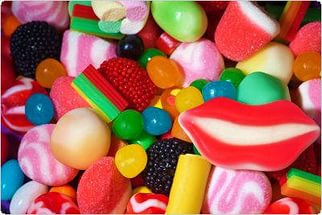 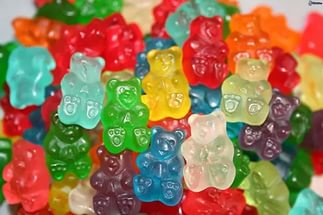 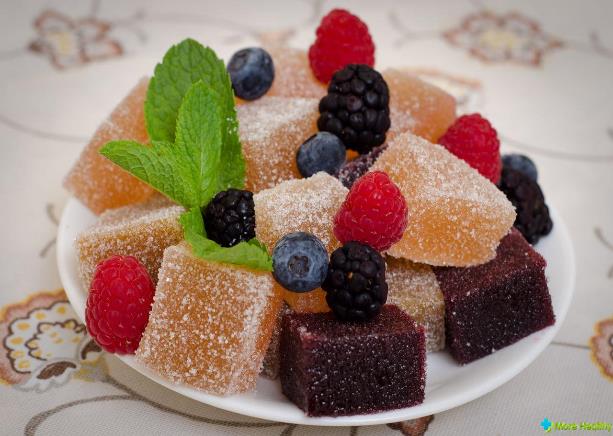 Слово мармелад происходит от португальского marmelada. Означает оно исключительно варенье из айвы, то есть айвовый мармелад. Ну а в мире это лакомство стало известно благодаря английскому густому варенью из апельсинов, которое назвали мармеладом. А в Германии не только студнеобразные конфеты, но и любое варенье называют мармеладом.
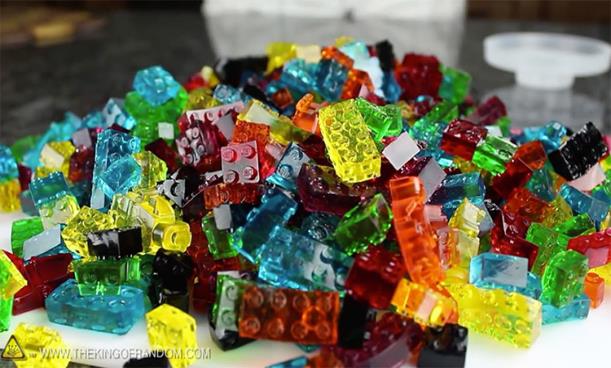 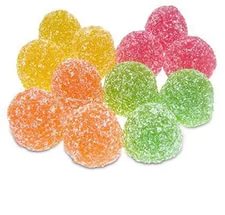 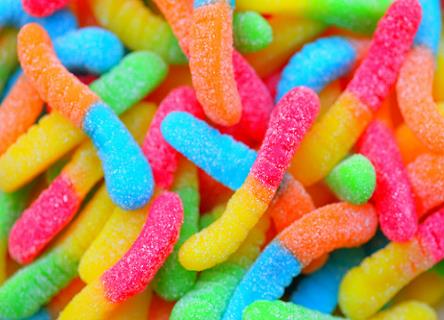 Эклер
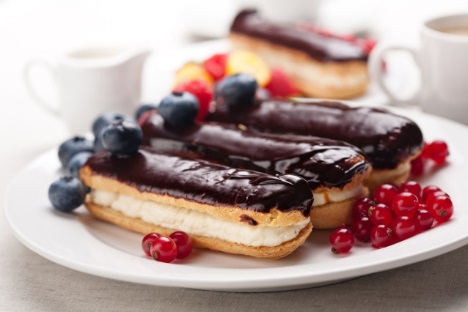 Продолговатые заварные пирожные с кремом внутри и густой глазурью сверху элегантно именуются по-французски эклерами. Воздушный десерт словно создан специально для искушения, при его виде непроизвольно возникает аппетит.
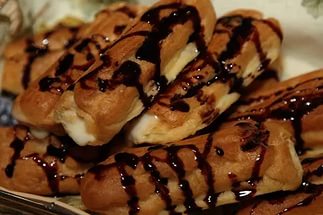 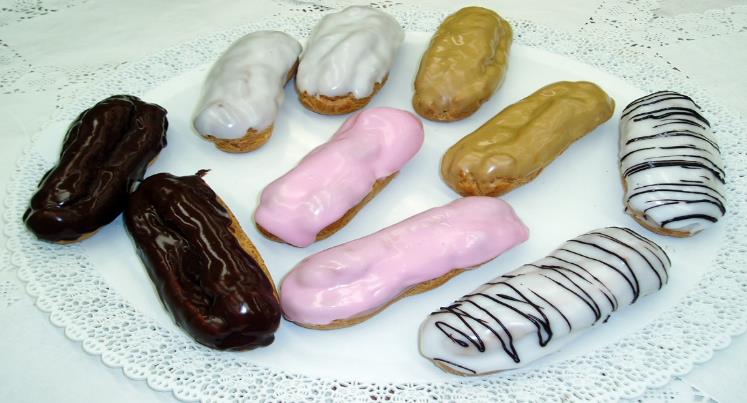 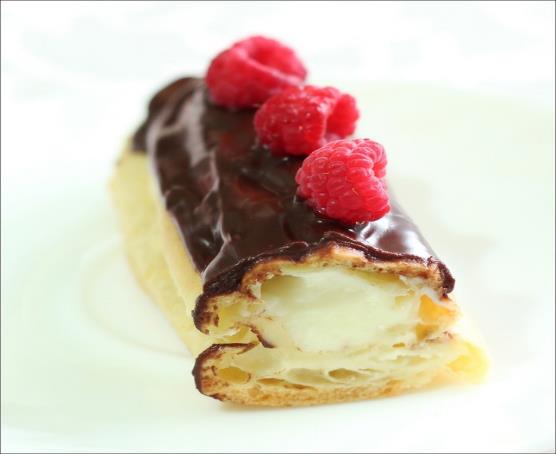 Название «эклер» имеет французское происхождение и переводится как «молния», намек на тот блеск, который отражает блестящая поверхность пирожных. По легенде, придумал и воплотил в жизнь свою задумку по изготовлению эклера французский кондитер Мари-Антуан Карем.В разных странах эклерами именуются не только заварные закусочные или десертные пирожные. К примеру, в США продолговатые пончики, называются эклерами. Немецкие имена заварного пирожного и вовсе любопытны – «заячья лапа», «кофейный брусок».
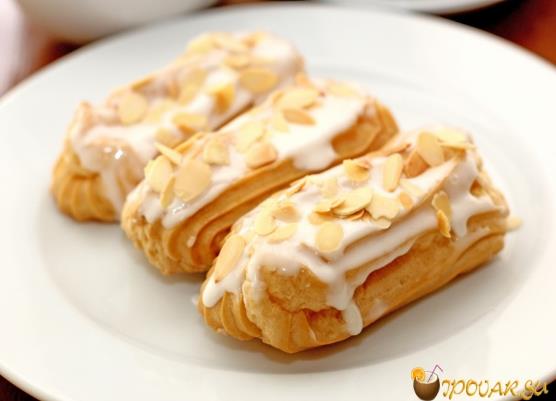 Вывод:
Во время поиска информации я узнала много нового и интересного, прочитала историю происхождения названий многих известных сладких блюд, таких как торт, пастила, эклер и многие другие, а также узнала о предпочтениях друзей.
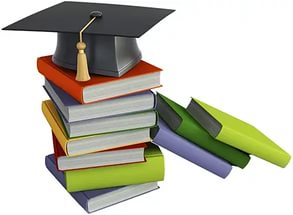 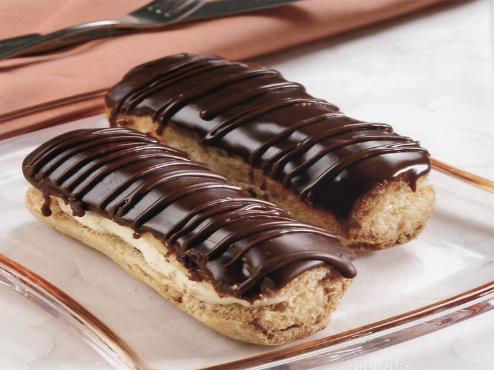 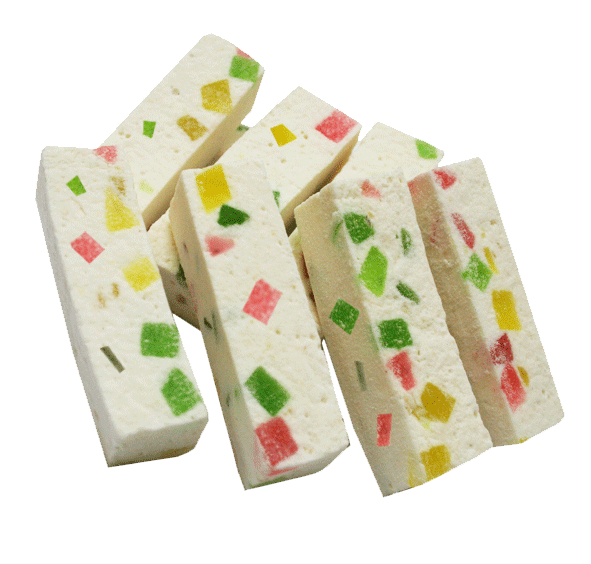 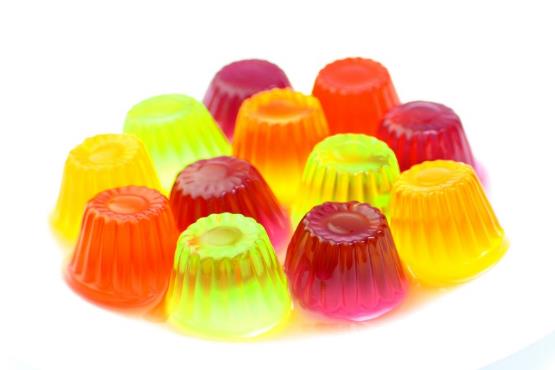 Спасибо за внимание!
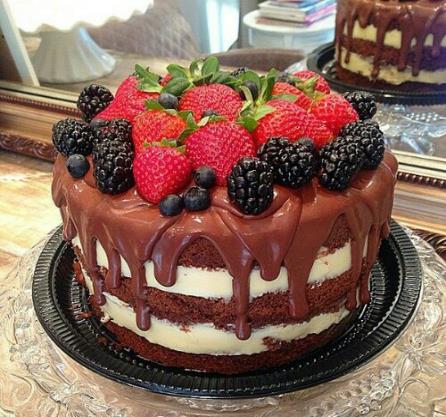 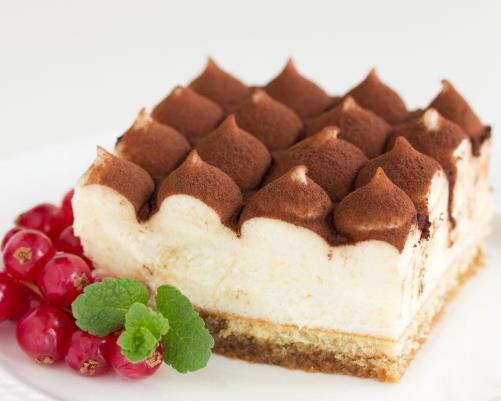 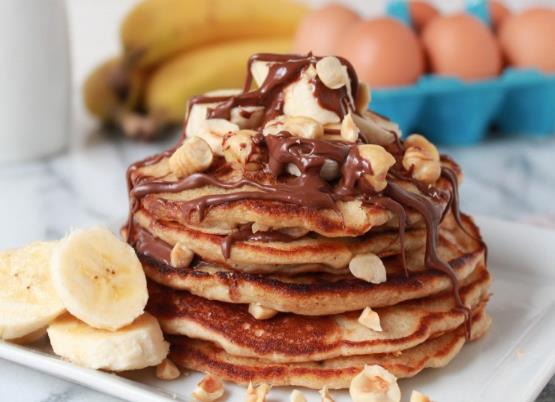